Chào mừng các thầy cô về dự giờ
Môn: Toán
Bài 1:
a) Nêu tiếp các số có một chữ số :
4
5
6
7
8
9
3
là 0
b) Viết số bé nhất có một chữ số.
c) Viết số lớn nhất có một chữ số.
là 9
Bài 2:
a) Nêu tiếp các số có hai chữ số :
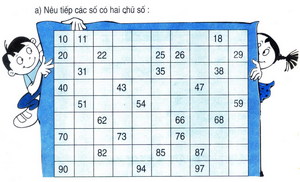 58
50
56
52
53
55
57
49
69
89
48
39
79
60
80
41
61
81
42
63
83
44
64
84
45
65
46
86
67
88
91
71
92
72
33
93
34
74
95
75
36
96
37
77
98
78
28
99
19
16
17
23
24
27
30
32
12
13
15
21
14
Bài 2.
là 10
b) Viết số bé nhất có hai chữ số
là 99
c) Viết số lớn nhất có hai chữ số
Bài 2:
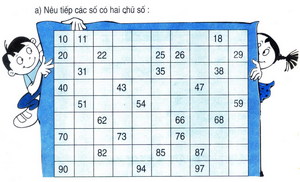 58
50
56
52
53
55
57
49
69
89
48
39
79
60
80
41
61
81
42
63
83
44
64
84
45
65
46
86
67
88
91
71
92
72
33
93
34
74
95
75
36
96
37
77
98
78
28
99
19
16
17
23
24
27
30
32
12
13
15
21
14
Bài 3:
là 40
a) Số liền sau của 39
là 89
b) Viết số liền trước của 90
là 98
c) Viết số liền trước của 99
là 100
d) Viết số liền sau của 99
Bài 3:
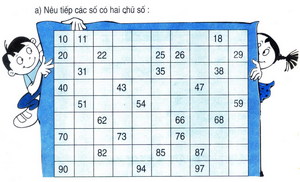 58
50
56
52
53
55
57
49
69
89
48
39
79
60
80
41
61
81
42
63
83
44
64
84
45
65
46
86
67
88
91
71
92
72
33
93
34
74
95
75
36
96
37
77
98
78
28
99
19
16
17
23
24
27
30
32
12
13
15
21
14
100
Trò Chơi
Bông hoa
                    bí mật
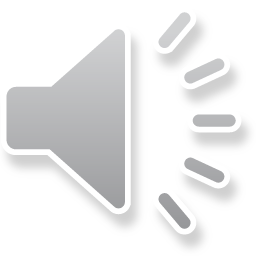 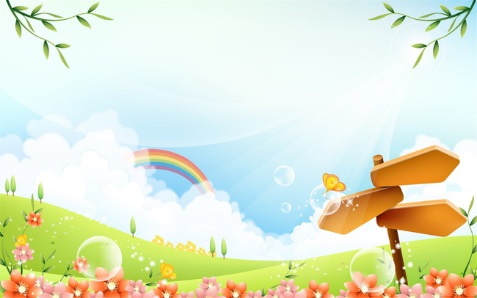 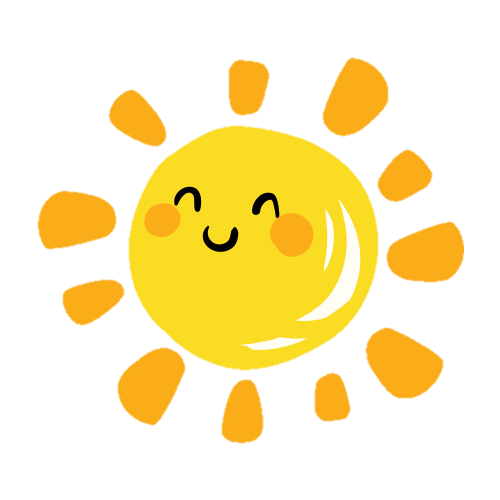 Bông hoa bí mật
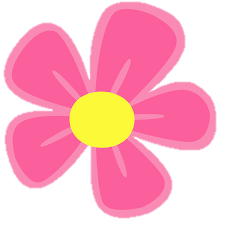 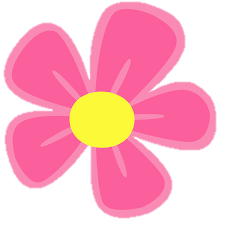 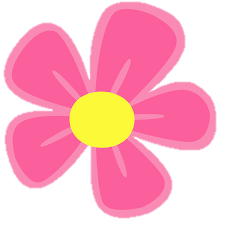 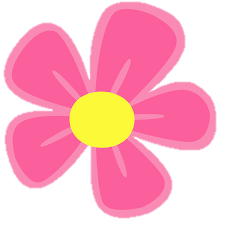 1
2
4
3
Câu hỏi 1: Số liền trước số 50 và liền sau số 48 là số ...
51
A
B
C
47
49
Câu hỏi 2: Muốn xác định số liền sau của số nào đó ta làm như thế nào?
Lấy số đó cộng với 1
Lấy số đó trừ đi 1
A
Lấy số đó cộng với 2
C
B
Câu hỏi 3: Muốn xác định số liền trước của số nào đó ta làm như thế nào?
B
A
Lấy số đó cộng với 1
Lấy số đó trừ đi 1
C
Lấy số đó cộng với 2
Câu hỏi 4: Số bé nhất có 3 chữ số là:
199
A
B
C
99
100
Dặn dò
- Hoàn thành nốt các bài tập còn lại.
- Chuẩn bị bài sau: Ôn tập các số đến 100 (tiếp theo)